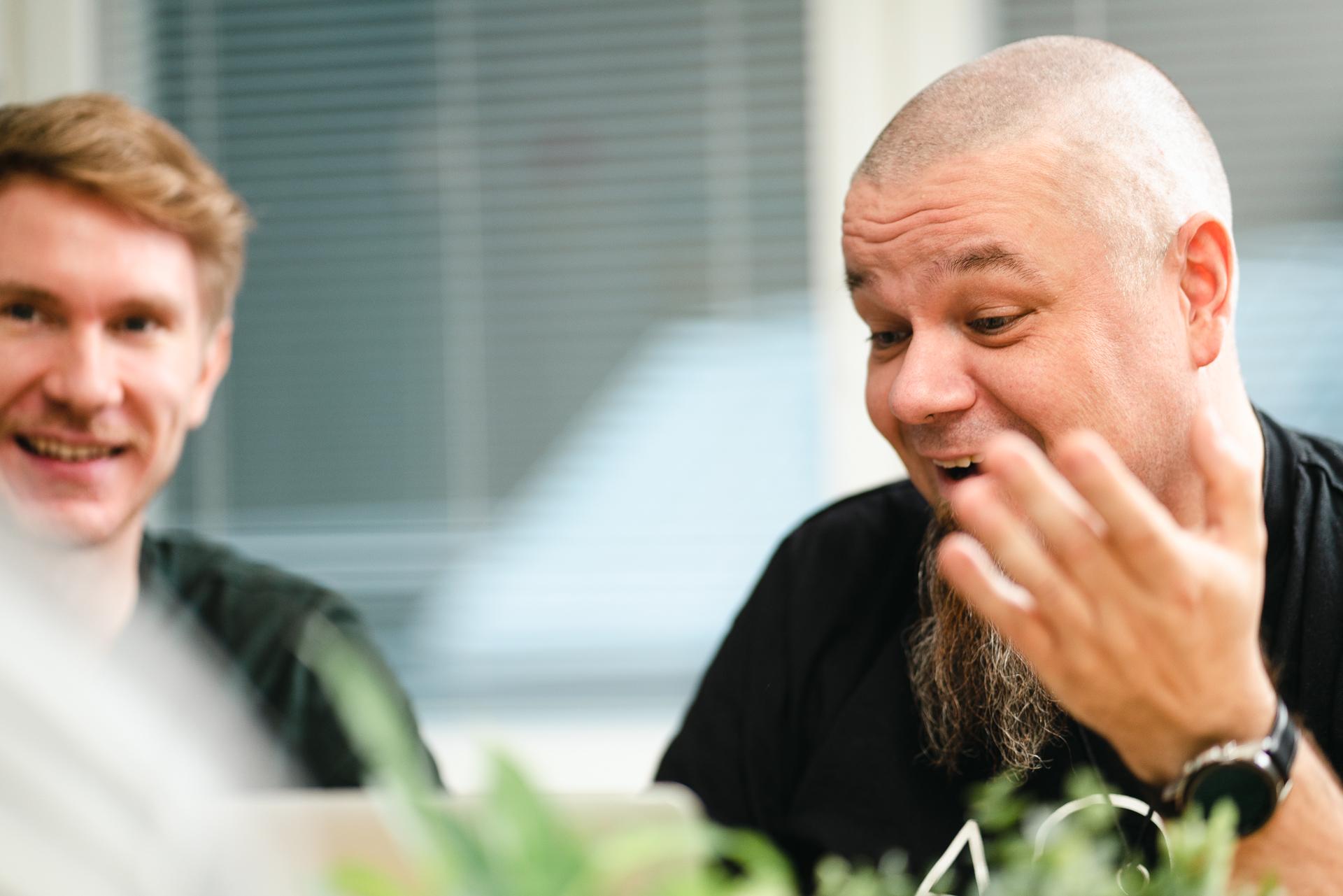 YRITYKSESI NIMI
MYYNNIN JA MARKKINOINNIN PELIKIRJA
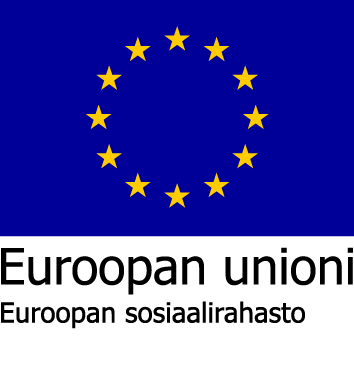 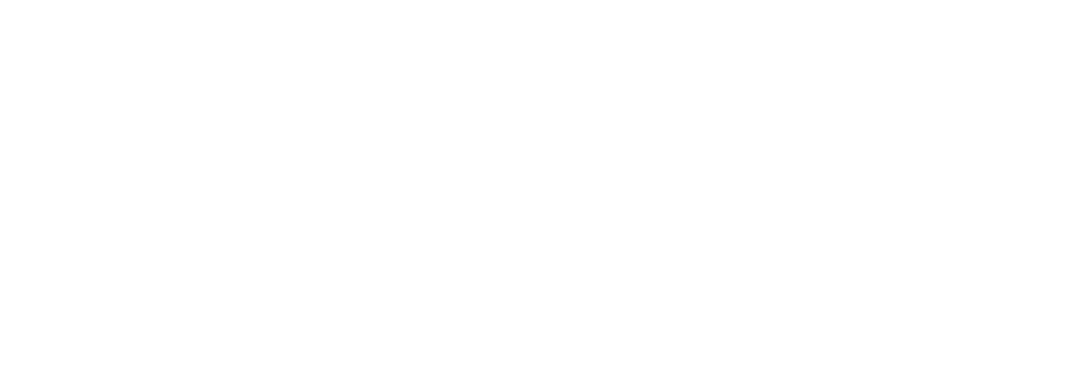 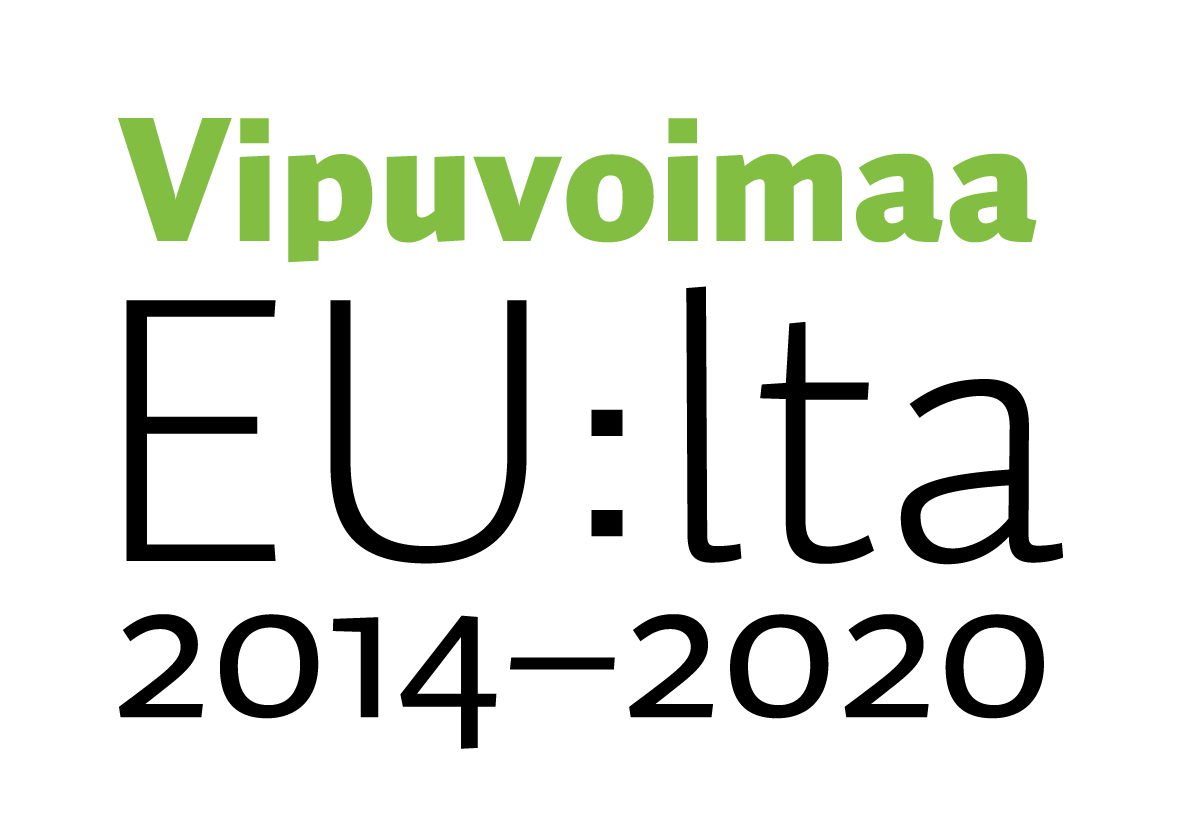 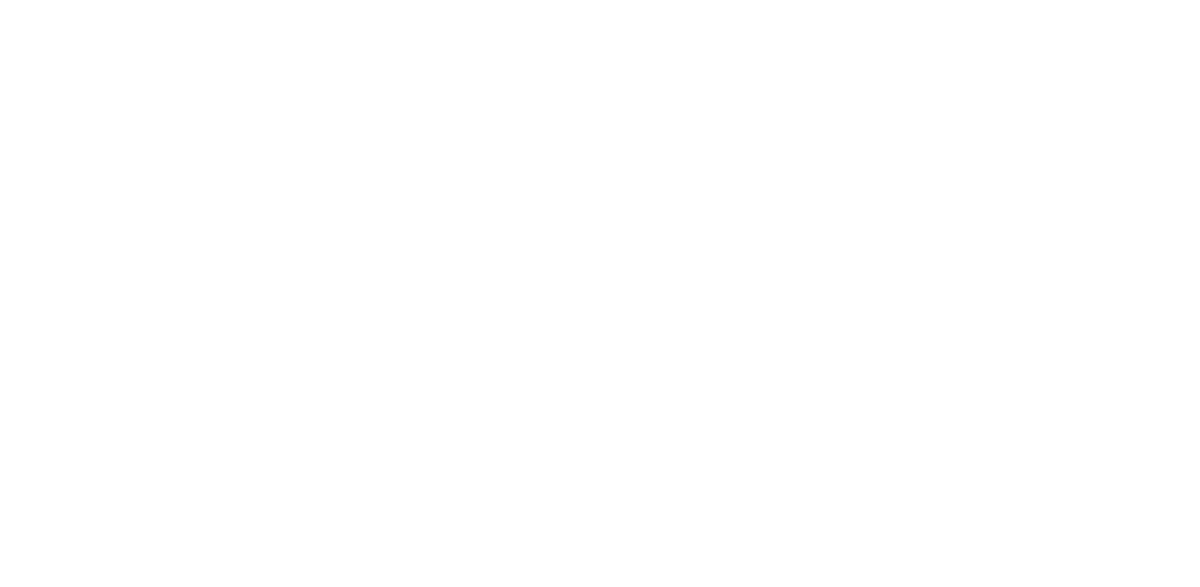 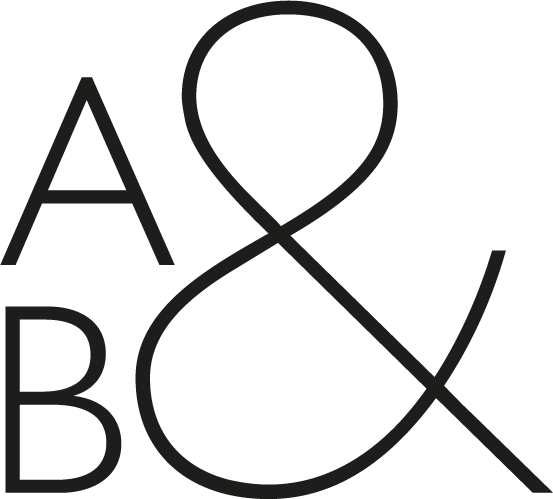 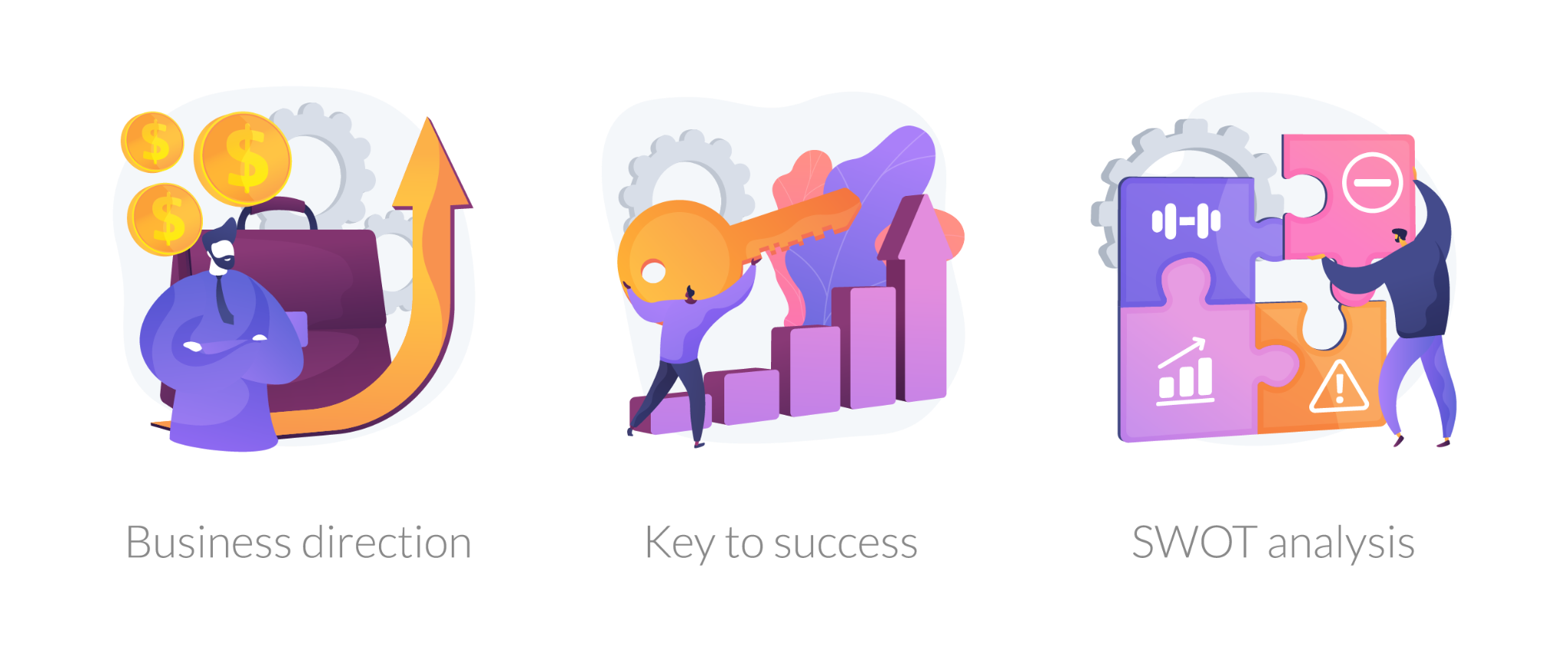 Hyvä tavoite on määritetty SMART-kaavan mukaan
S = specific (tarpeeksi tarkka) M = measurable (mitattavissa)
A = attainable (saavutettavissa ja realistinen)
R = relevant (relevantti liiketoiminnan tavoitteiden kannalta)
T = time-specific (sidottu aikamääreeseen)
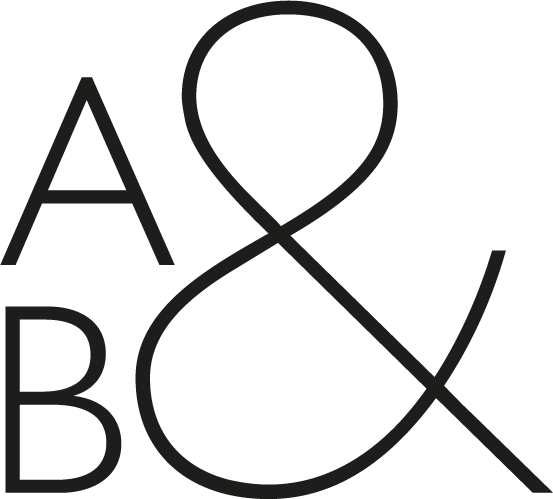 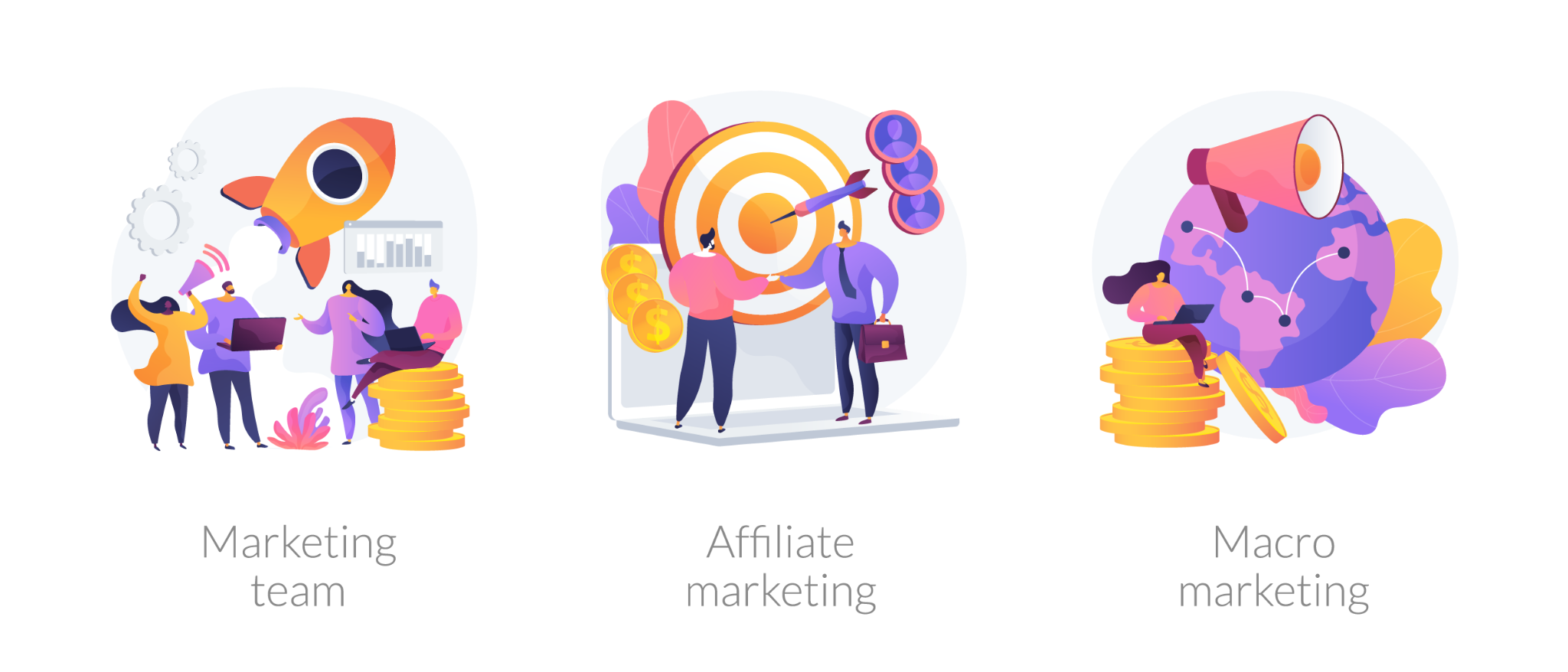 Tavoiteasetanta
Ohjelman aikana tulemme panostamaan sinulle tärkeiden myynnin tavoitteiden saavuttamiseen. Jotta nähdään kehityksen suunta ja varmistetaan tuloksellisuus, on meidän tiedettävä lähtötilanne ja tavoitteet. Lisäksi myynnin ja markkinoinnin tulisi rakentaa yhteinen myyntiputki ja yhteiset tavoitteet sen eri vaiheisiin. Käynnistäkää työ kirjaamalla aluksi myynnin tavoitteenne:
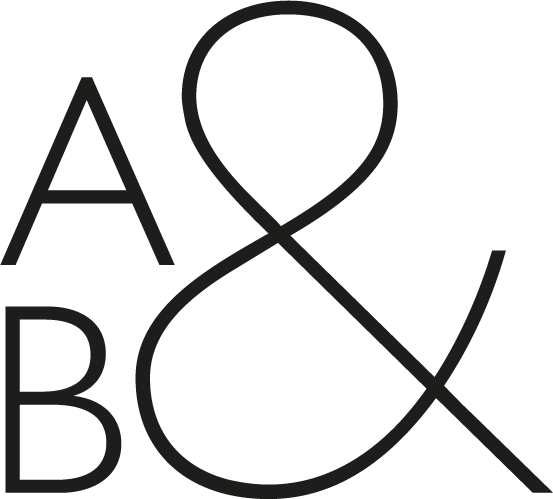 Ennakkotehtävä 1: Tavoitetilanne.
Myyntitavoitteemme vuodelle 2022:
Tavoitteet nykyisistä asiakkaista?
Tavoitteet uusista asiakkaista?
Mistä kohderyhmistä kasvu tulee? (Määrittele myyntitavoitteet vielä kohderyhmäkohtaisesti.) 
Paljonko uusasiakashankinnan tärkeimmissä kasvun kohderyhmissä on yhteensä potentiaalisia asiakkaita eli prospekteja (lkm)?
Markkinoinnin tavoitteemme vuodelle 2022.
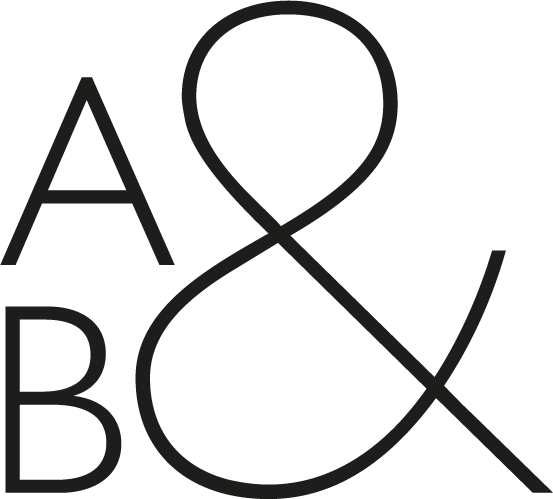 Ennakkotehtävä 2: Myyntiputkenne nykytilanne ja tavoitetilanne
Kirjatkaa nykytilanteenne oheiseen työpohjaan
Sen jälkeen kirjatkaa tavoitetilanne eri vaiheissa työpohjaan. Jos se on vaikeaa tässä vaiheessa - ei hätää - ensimmäisen valmennuspäivän jälkeen sen pitäisi onnistua!
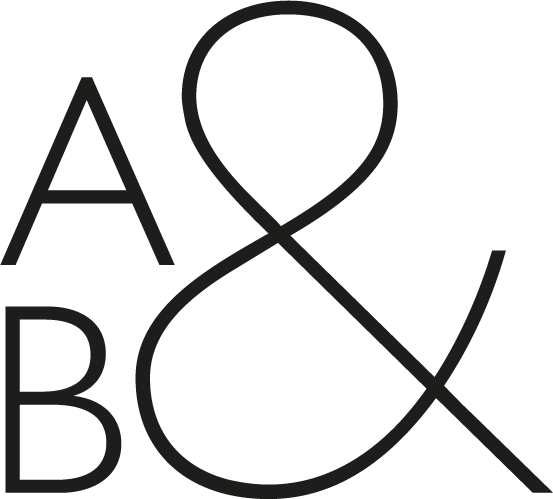 Myyntiputken nykytila (uusasiakashankinta)
Montako
 tarjousta 
teitte 2021?
XX kpl
Montako liidiä saitte 
vuonna 2021?
XX kpl

Montako näistä liideistä tuli myynnin kautta 
(myynnin verkostot 
ja yhteydenotot)?
XX kpl

Montako liidiä tuli
 markkinoinnin kautta
 (messut ja verkkosivut, kampanjat)
XX kpl
Montako kauppaa
 teitte 2021?
XX kpl
Montako kävijää / istuntoa verkkosivunne keräsi vuoden 2021 aikana
XX kpl

Montako kävijää näistä kaikista konvertoitui liidiksi? Eli kuinka monta liidiä saitte verkkosivujenne kautta vuonna 2021?
X %
X %
Paljonko
oli keskikaupan koko?
XX kpl
X %
Laske verkkosivun konversioaste 
(verkkosivun liidien lkm / total kävijämäärä x 100%)
ja laita luku ympyrän sisään.
Laske liidien konversioaste tarjouksiksi
(tarjousten lkm / liidien lkm x 100%) ja laita luku ympyrän sisään.
Laske tästä kauppojen klousaus % (kauppojen lkm / tarjousten lkm x 100 %) ja laita luku ympyrän sisään.
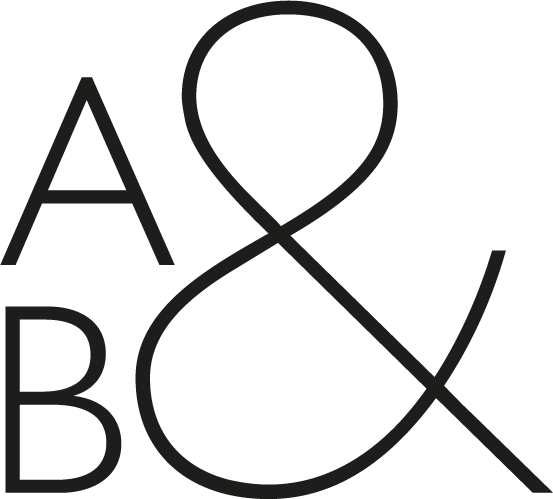 Myyntiputken tavoitetila
Montako kauppaa 
tarvitsette 2022?
XX kpl



Paljonko on keskikaupan koko?
XX €
Paljonko
 kävijäliikennettä tarvitaan verkkosivuillenne
vuonna 2022, 
jotta liiditavoite täyttyy,
 mikäli sivuston konversio % pysyy ennallaan?
XX kpl
Montako tarjousta
 tarvitaan 2022?
XX kpl
Uusmyynnin tavoite 
2022?
XX kpl
Montako liidiä tarvitaan 2022?
XX kpl

Montako näistä liideistä tulee myynnin kautta (myynnin verkostot ja yhteydenotot)?
XX kpl

Montako liidiä tulee markkinoinnin kautta (messut ja verkkosivut, kampanjat)
XX kpl
X %
X %
X %
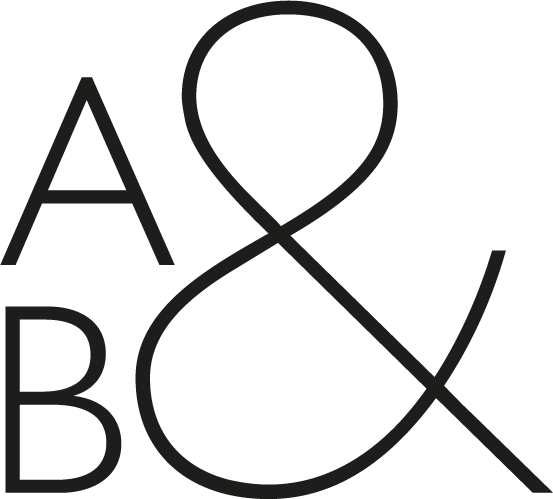 Kirjaa tavoitetila vielä myyntiputkeen sekä uusasiakashankinnan että nykyasiakasmyynnin osalta
Liidit
Kaupat
Myynti yhteensä€
(keskikauppa x kauppojen lkm)
Tapaamiset
Tarjoukset
Prospektit
Myyntiputki
Uudet asiakkaat
x kpl
x kpl
x kpl
kpl
x kpl
20%
10%
x %
x %
Nykyasiakkaat
x kpl
x kpl
x kpl
x %
x %
x kpl
x kpl
x kpl
Yhteensä
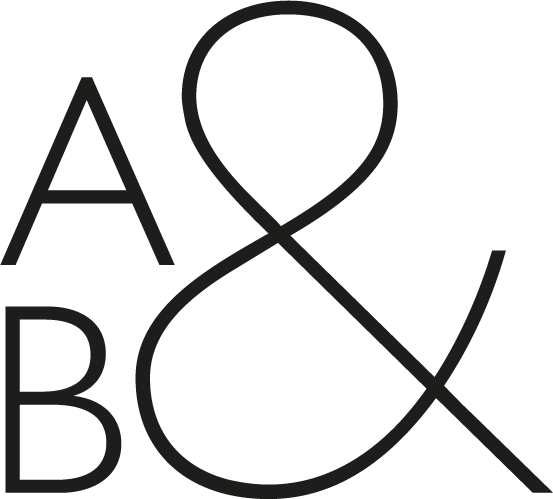 Oman myyntitunnelin arviointi -  
Mikä toimii ja mitä korjataan?

Vahvuudet - Näitä vahvistamme: 



Heikkoudet - Nämä laitamme kuntoon:
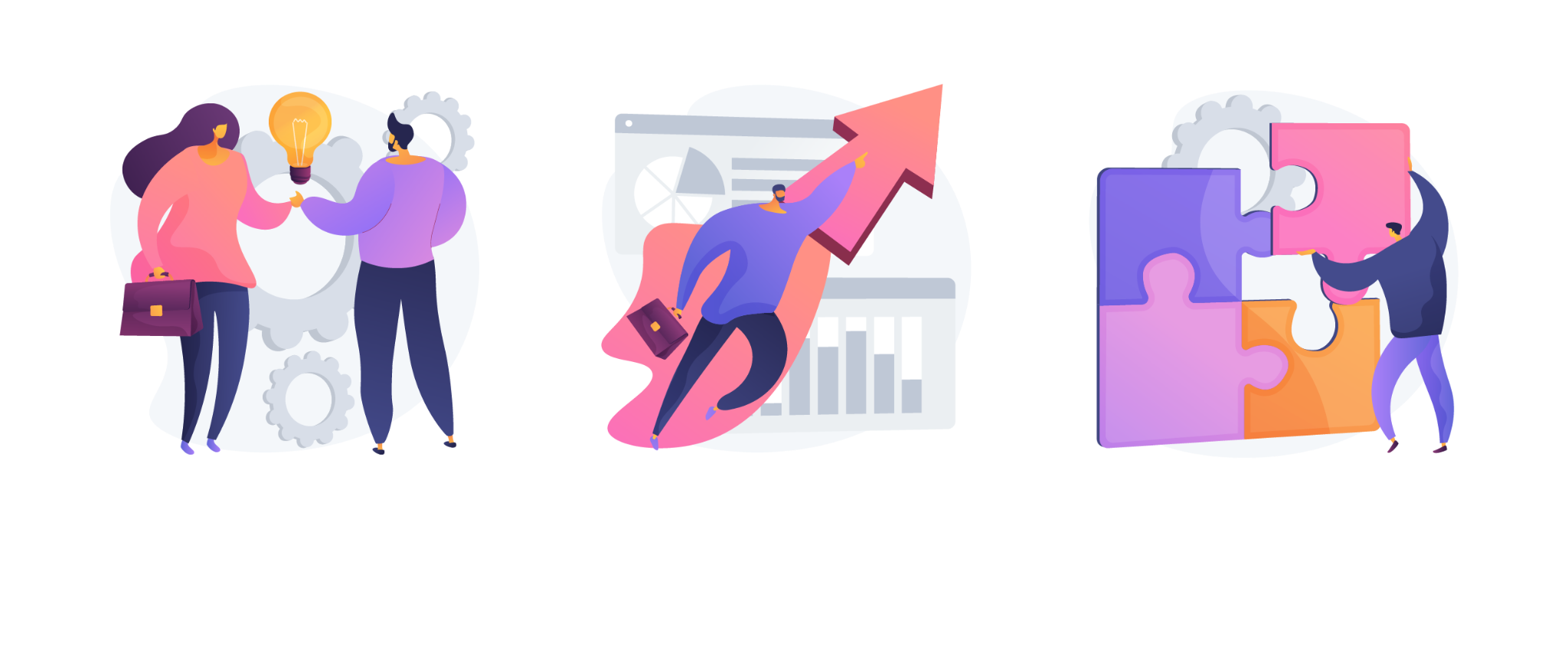 Kohderyhmät ja ihanneasiakkaan valinta

Kohderyhmämme:

Tähän kriteeristö, jolla ohjataan 
tekemään valinta ihanneasiakkaasta:
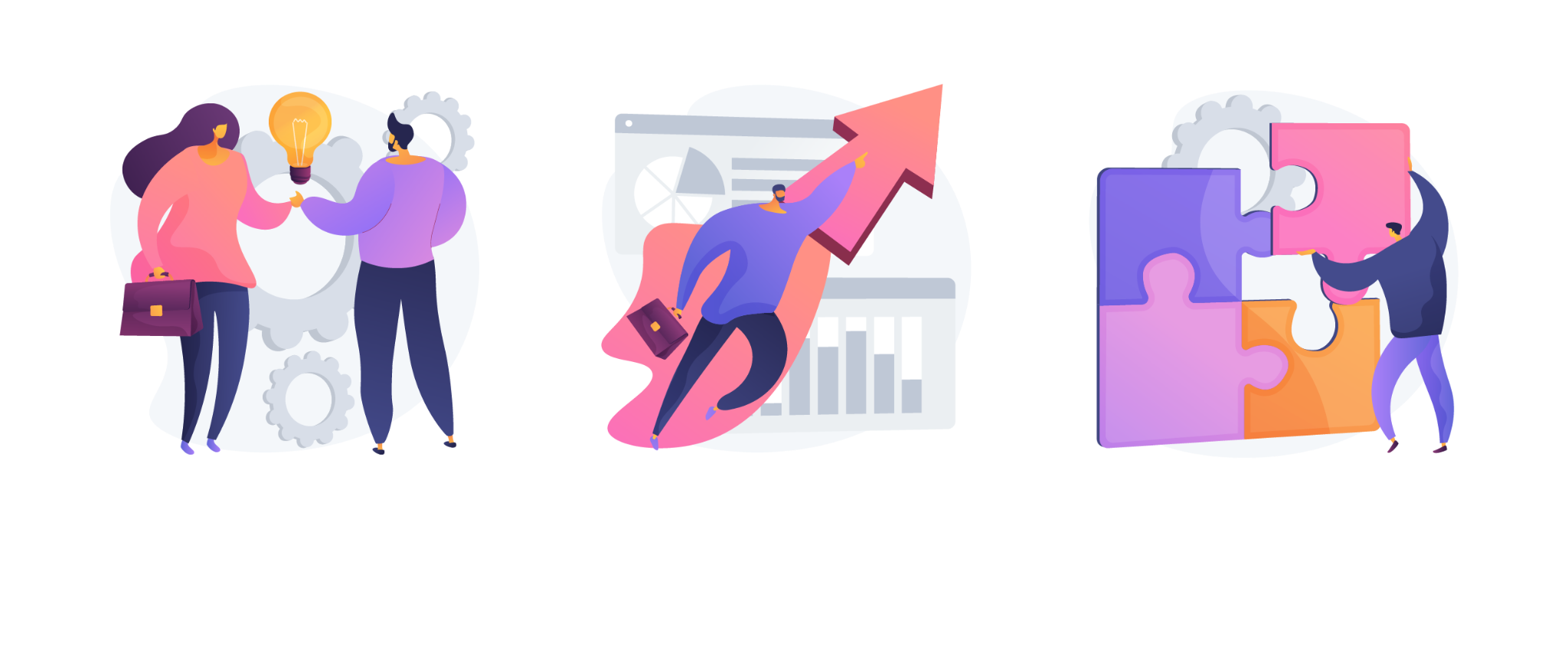 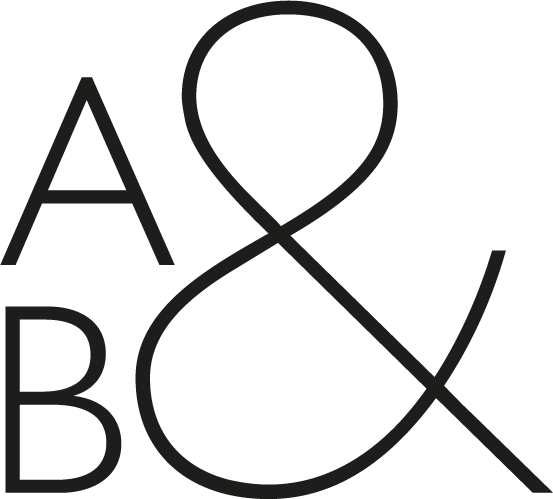 Kasvun kannalta 3 tärkeintä kohderyhmää
Kohderyhmä 3:
xx
Kohderyhmä 1:
xx
Kohderyhmä 2:
xx
Kuka (titteli) on tässä kohderyhmässä
Ostopäättäjä:
Oven avaaja
Loppukäyttäjä
Päätöksen taustavaikuttajat
Kuka (titteli) on tässä kohderyhmässä
Ostopäättäjä:
Oven avaaja
Loppukäyttäjä
Päätöksen taustavaikuttajat
Kuka (titteli) on tässä kohderyhmässä
Ostopäättäjä:
Oven avaaja
Loppukäyttäjä
Päätöksen taustavaikuttajat
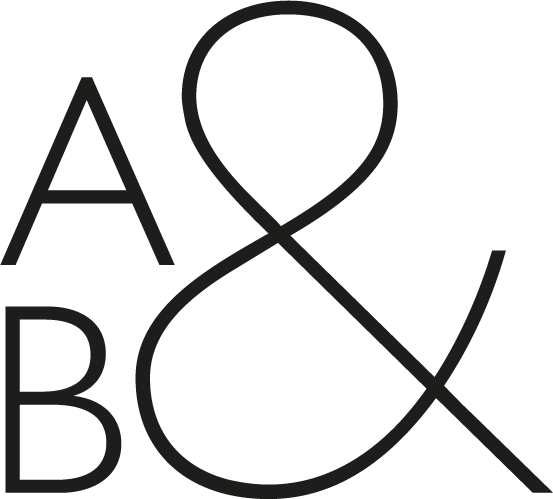 Ihanneasiakas:Millainen on ihanneasiakkaamme? Kenelle ME olemme täydellinen match (kilpailuetumme on vahvin verrattuna muihin tarjoajiin)?
Yrityksen koko (liikevaihto, henkilöstömäärä, tms) 
Yrityksen maantieteellinen sijainti
Toimialat
Positiiviset / negatiiviset indikaattorit
Ongelmat / kipupisteet, joihin etsii ratkaisua
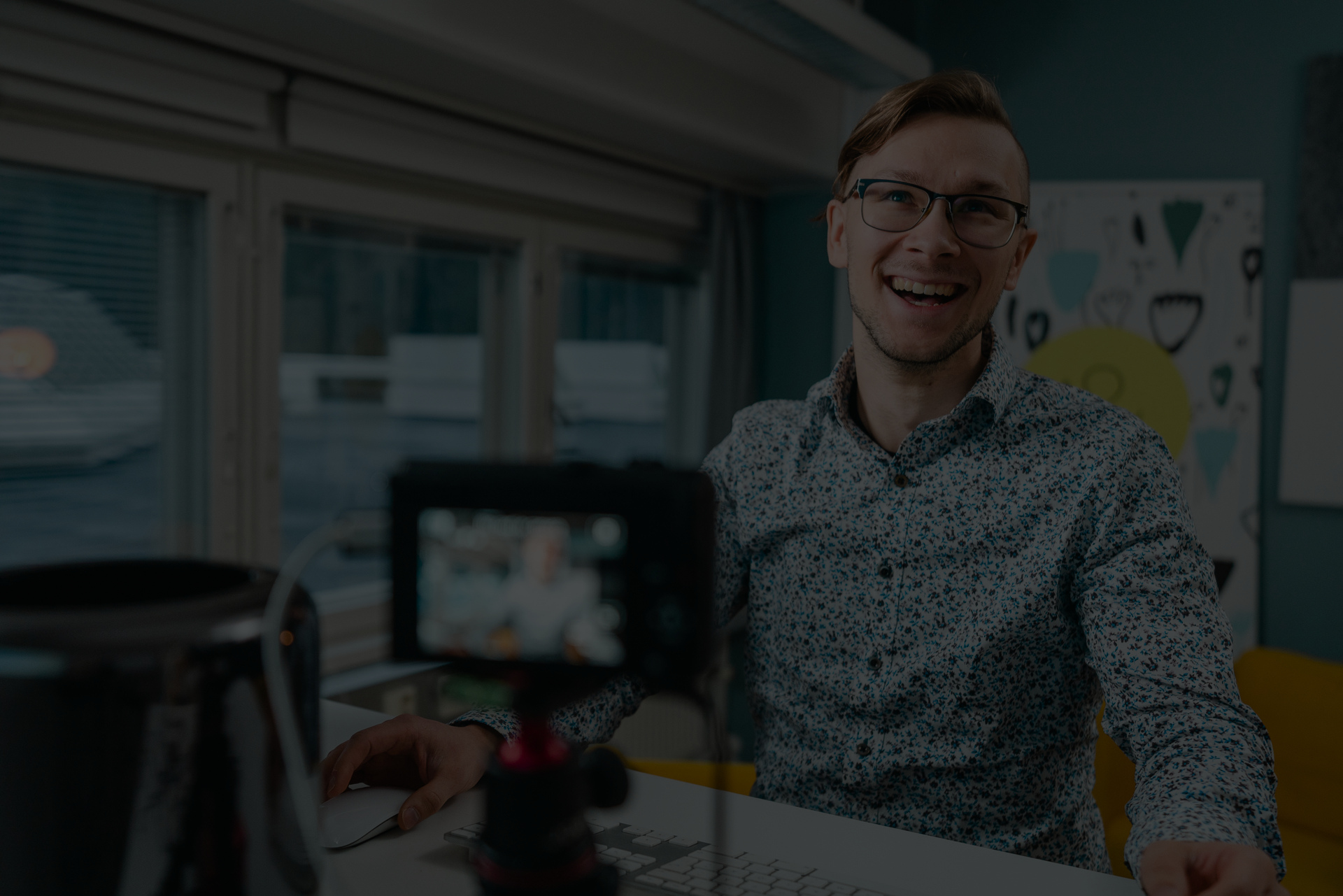 Kotitehtävänä: 
a. Kuinka tavoitat ihanneasiakkaan
 (myyjät prospektilista ja markkinoijat kanavat) sekä
b. kilpailija-analyysi
millä kärkiviestillä he tuotteestaan / palvelustaan viestivät?
miten he asemoituvat markkinassa omalla brändillään / viestillään?
mitä kanavia he käyttävät?
OSTO-
PERSOONA
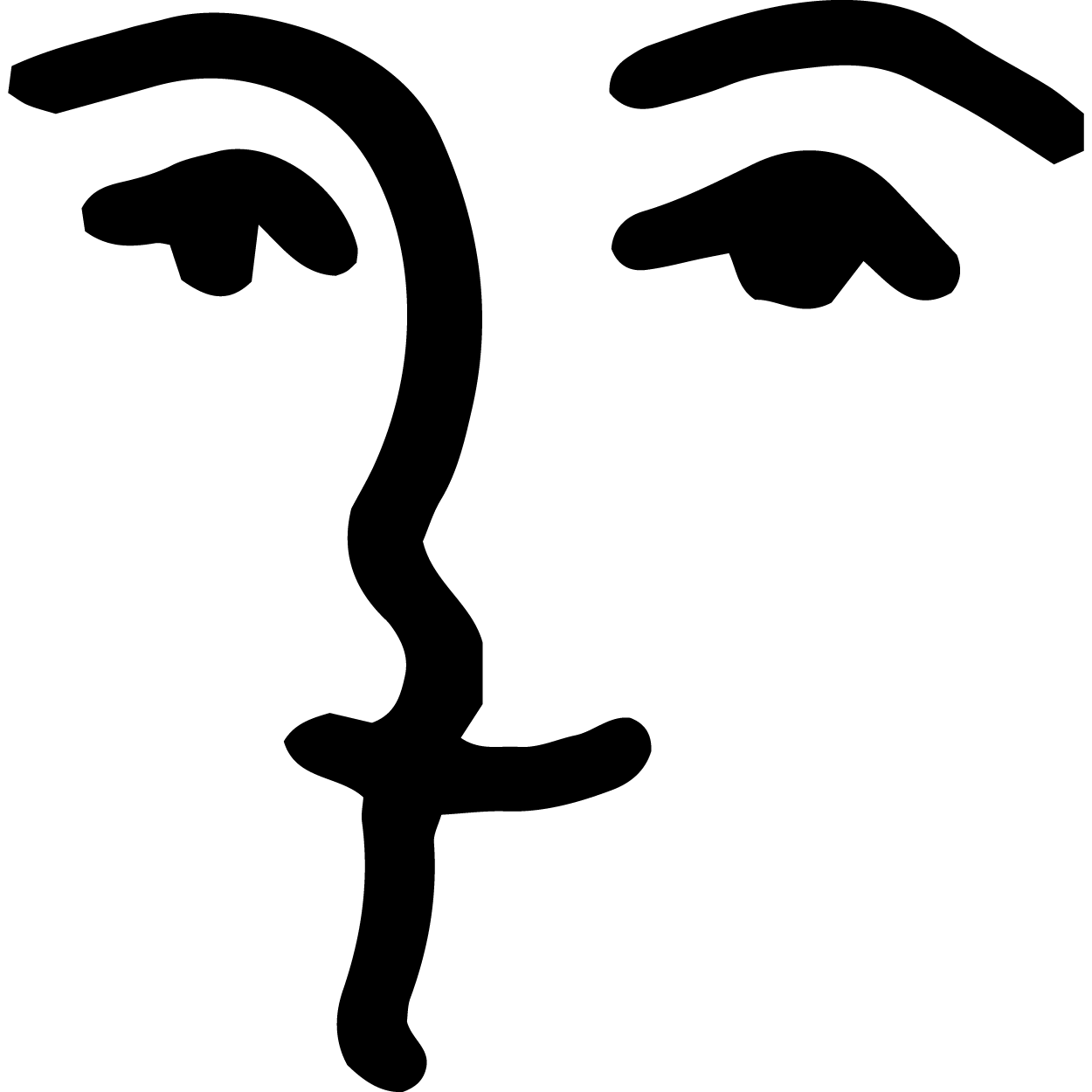 ARVOSTUSTEKIJÄT
Mitä hän arvostaa, mikä on hänelle tärkeää?
Tärkeimmät asiat jotka helpottavat hänen työtään tai saavat hänet tuntemaan itsensä tärkeäksi?
Kuvaus
Kuka hän on?
Millainen koulutustausta?
HAASTEET, TUSKA JA PELOT
Mikä häntä turhauttaa? 
Mitä hän pelkää?
Mitkä ovat keskeisimmät haasteet hänen työssään?
Mitä virheitä he tyypillisesti tekevät?
Mitkä ovat seuraukset jos asiat eivät muutu?
Mikä estää häntä tarttumasta ongelmiin?
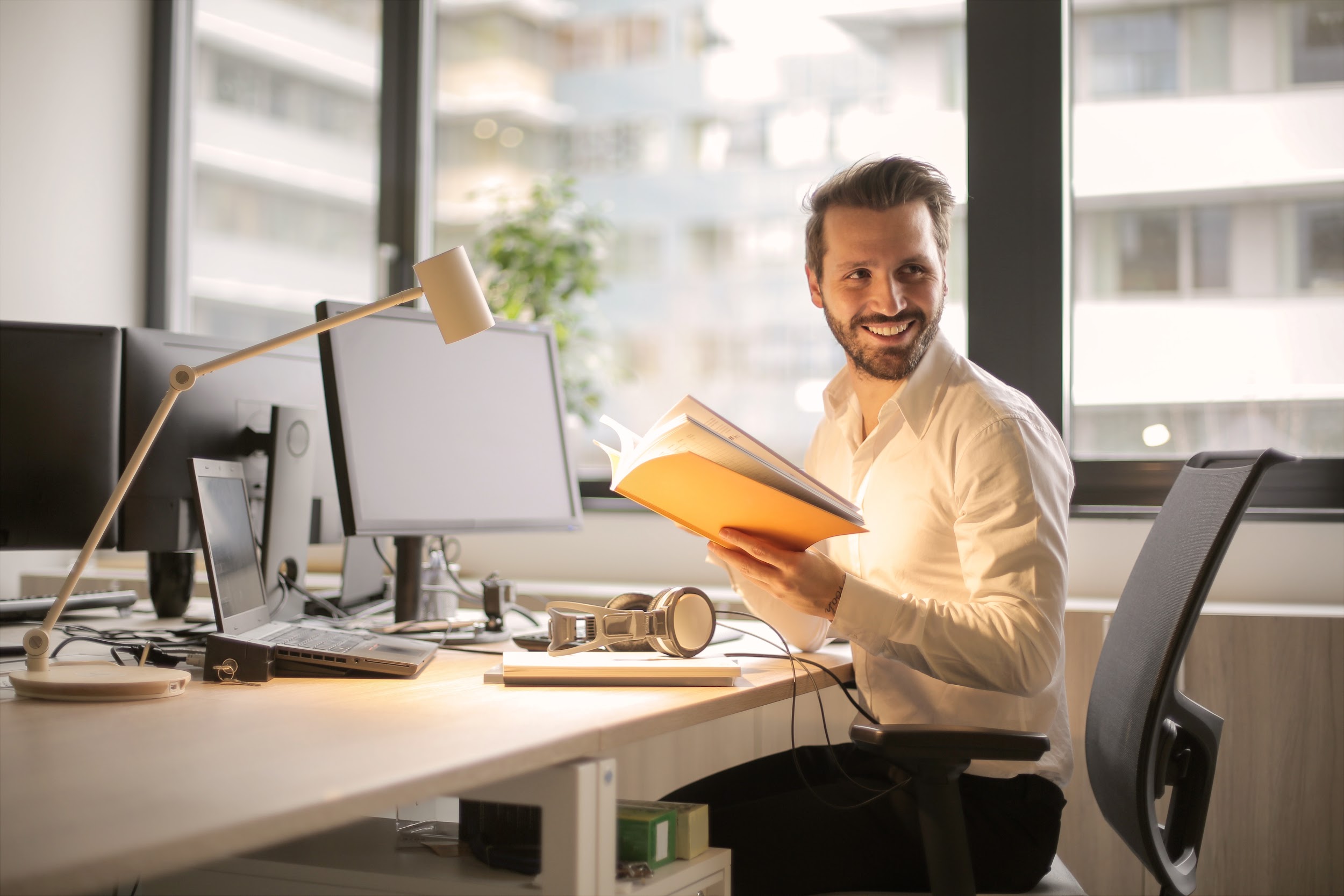 TIMO TOIMITUSJOHTAJA
TIMO TOIMITUSJOHTAJA
Rooli: ostopäättäjä

Muut mahdolliset tittelit eri yrityksissä: liiketoimintajohtaja


Muut päättäjät:
JohtoryhmäHallitus
TYÖYMPÄRISTÖMitkä ovat hänen työnsä suurimmat tavoitteet / Mikä on hänen “job-to-be-done”?

Miksi hän haluaa muuttaa toimintatapoja? 
Mitä saa heidät hakemaan uudenlaista ratkaisua? 
Mikä on hänen ymmärryksensä erilaisista ratkaisuvaihtoehdoista?
ARVOSTUSTEKIJÄT
Mitä hän arvostaa, mikä on hänelle tärkeää?
Tärkeimmät asiat jotka helpottavat hänen arkeaan tai saavat hänet tuntemaan itsensä tärkeäksi?
Kuvaus
Kuka hän on (ikä, sukupuoli)?
Millainen koulutustausta?
Millainen elämäntilanne hänellä on?
Millainen elämäntyyli hänellä on?
Minkä tuloluokan edustaja useimmiten?
HAASTEET, TUSKA JA PELOT
Mikä häntä turhauttaa arjessa? 
Mitä hän pelkää?
Mitkä ovat keskeisimmät haasteet joihin etsii ratkaisua?
Mitä virheitä hän tyypillisesti tekee?
Mitkä ovat seuraukset jos asiat eivät muutu?
Mikä estää häntä tarttumasta ongelmiin?
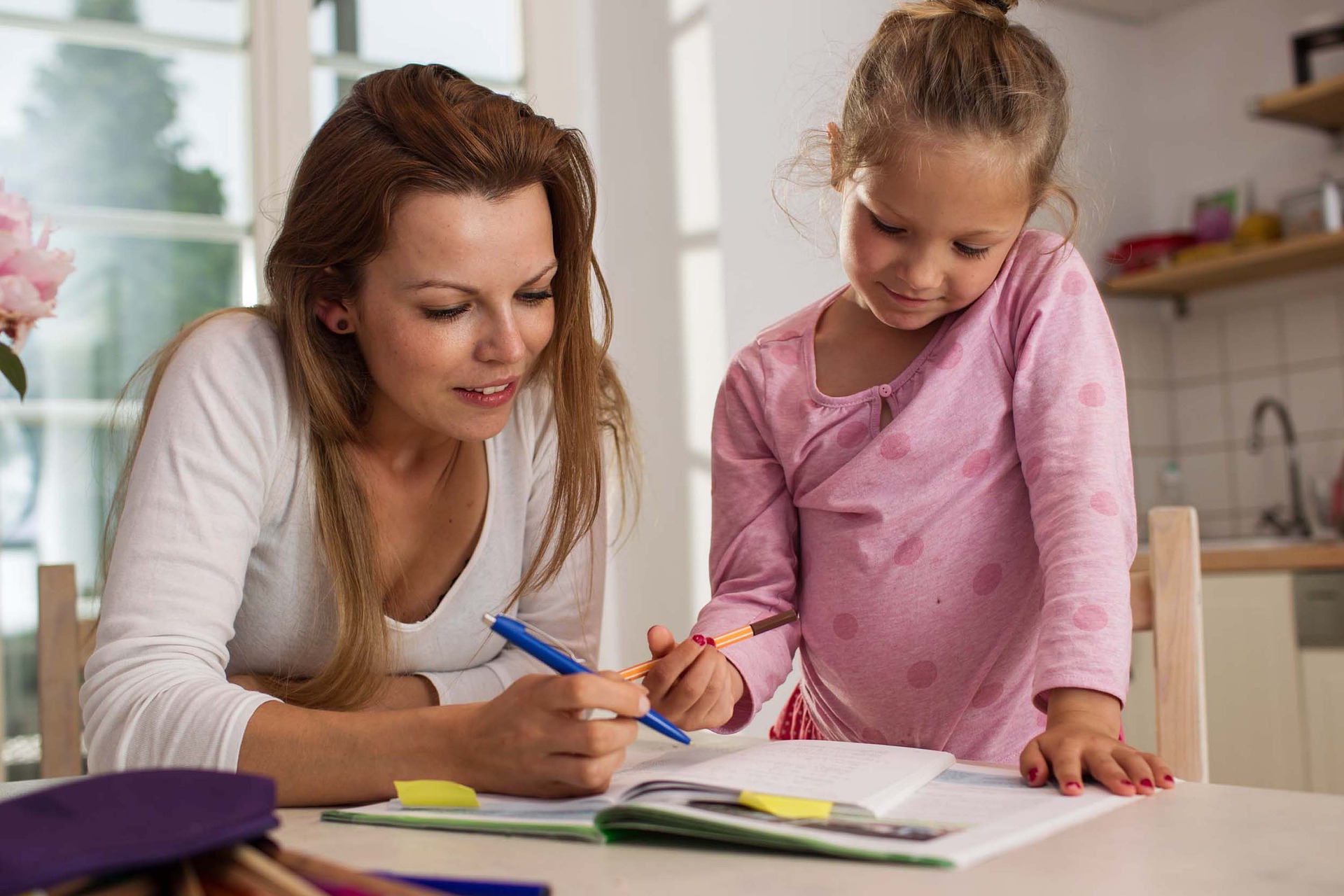 RIINA PERHEENÄITI
RIINA PERHEENÄITI
RIINA PERHEENÄITI
Rooli: ostopäättäjä



Taustavaikuttajat
Äitikaverit
Puoliso
ARJEN KUVAUSMistä hänen päivänsä / viikkonsa koostuu?

Mikä on hänen “job-to-be-done” liittyen meidän palveluumme / tuotteeseemme?

Miksi hän haluaa muuttaa toimintatapoja? 
Mitä saa heidät hakemaan uudenlaista ratkaisua? 
Mikä on hänen ymmärryksensä erilaisista ratkaisuvaihtoehdoista?
OSTOPOLKU
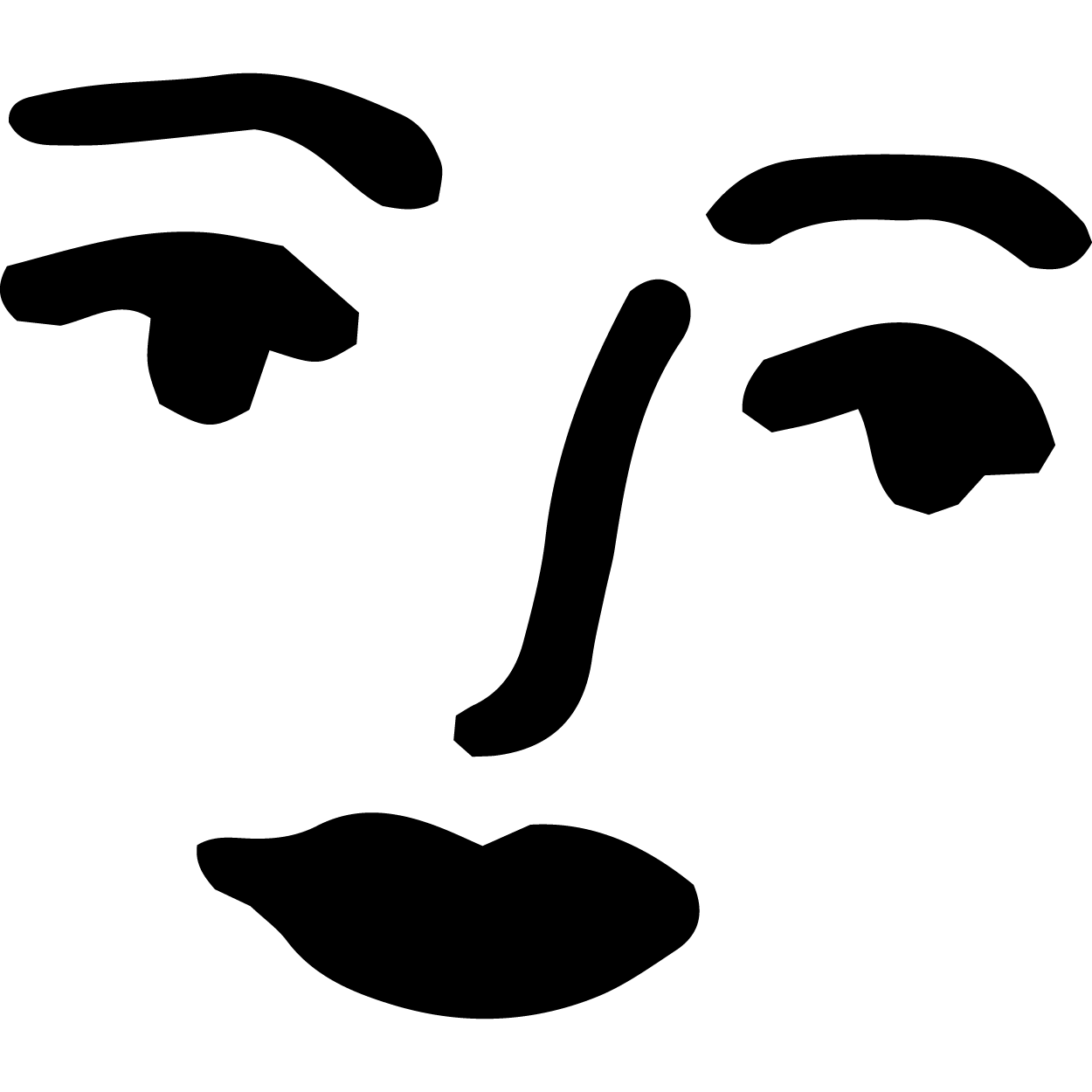 Tietoisuus
Kiinnostus ja vertailu
Harkinta ja Ostopäätös
Asiakkuus &  lisämyynti
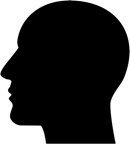 Timo Toimitusjohtaja / Riina Perheenäiti
PALVELUPOLKU
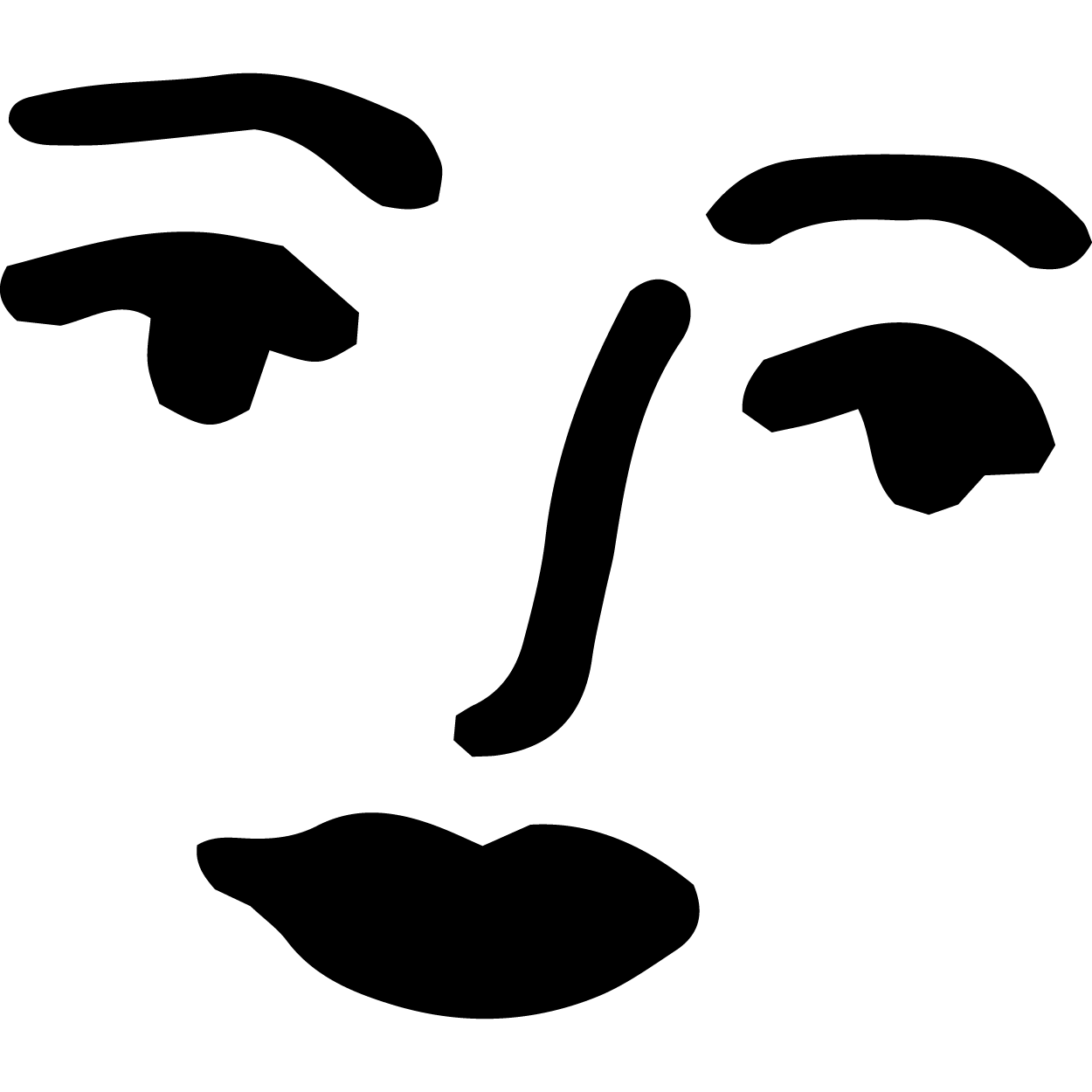 Asiakkaan palvelupolku (MyMa-malli)
PA
KILPAILUETU
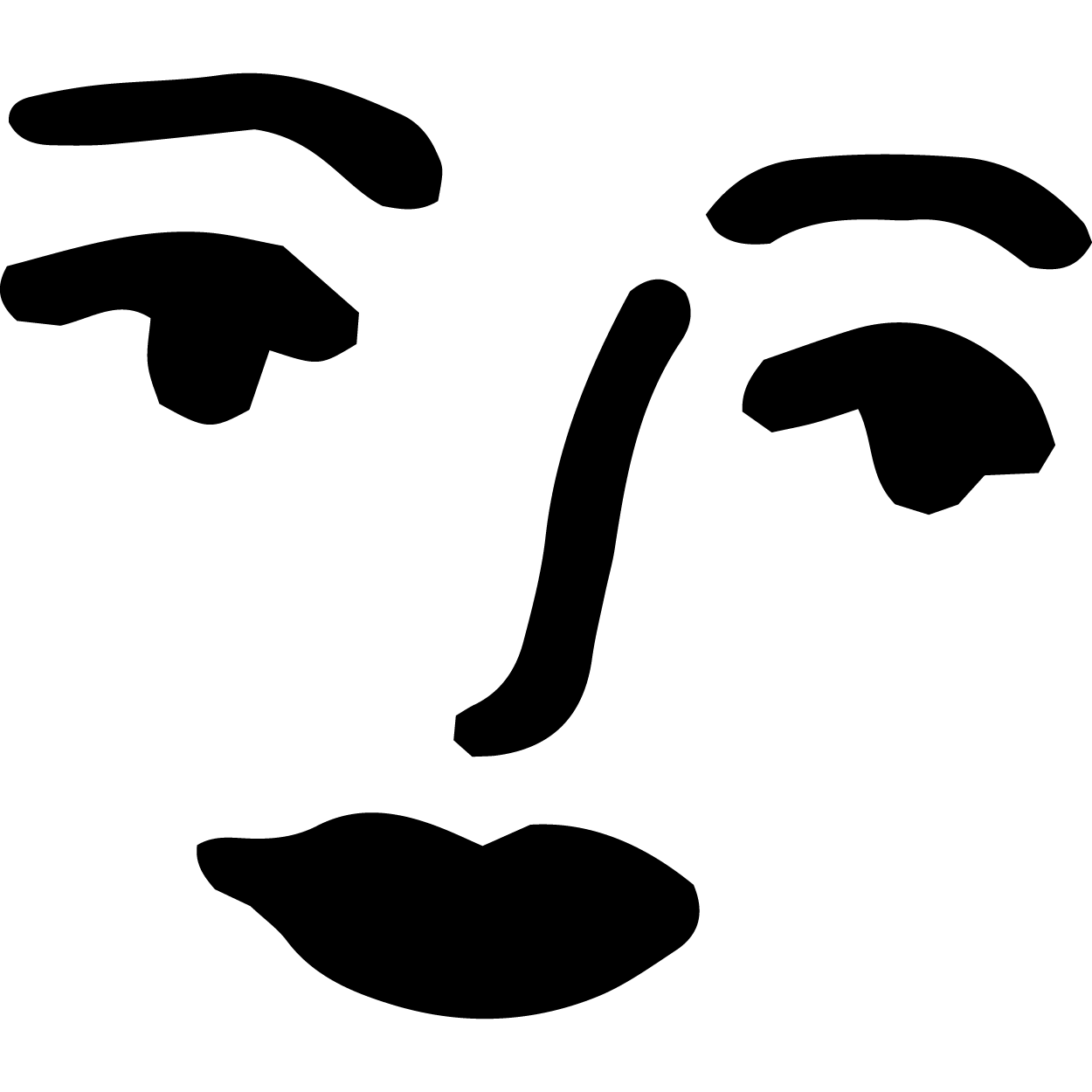 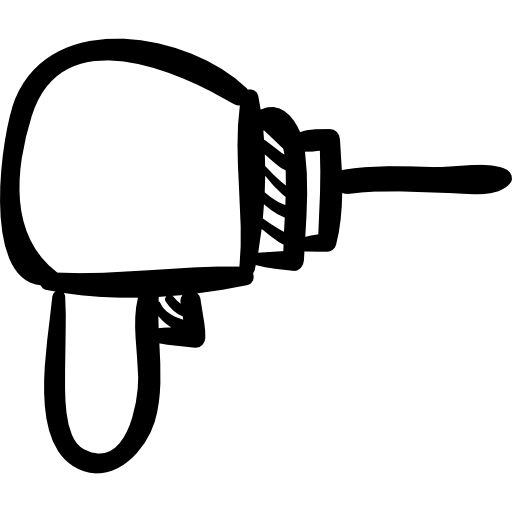 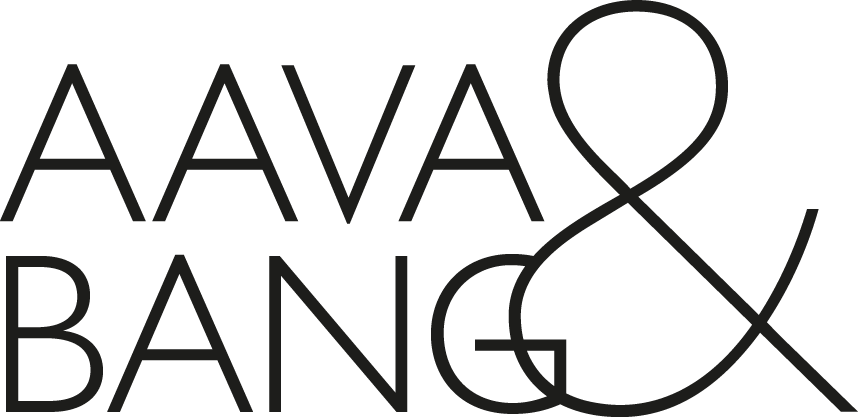 PORAKONE
REIKÄ
TAULU
Minkä isomman / laajemman ongelman nämä hyödyt ratkaisevat?
Etujen ja hyötyjen tuottama ratkaisu isossa kuvassa / tuottamat tunteet ja mielikuvat.
Minkä muutoksen saamme aikaan?
Palveluiden ja tuotteiden tuottamat edut sekä hyödyt
Mitä tarjoamme?
Faktat ja ominaisuudet yrityksen palvelusta / tuotteesta
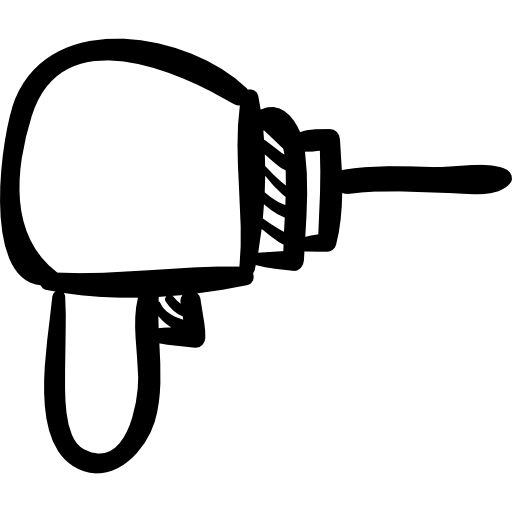 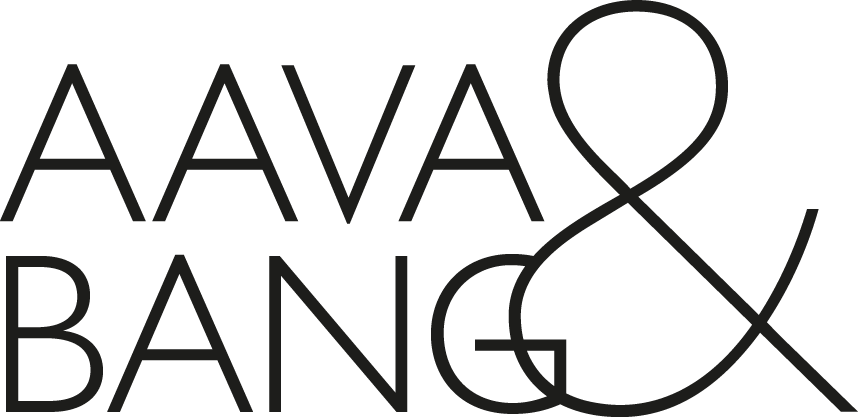 PORAKONE
REIKÄ
TAULU
Yrityksen tuottamat palvelut ja tuotteet.
Palveluiden edut ja hyödyt.
Etujen ja hyötyjen tuottamat tunteet ja mielikuvat.
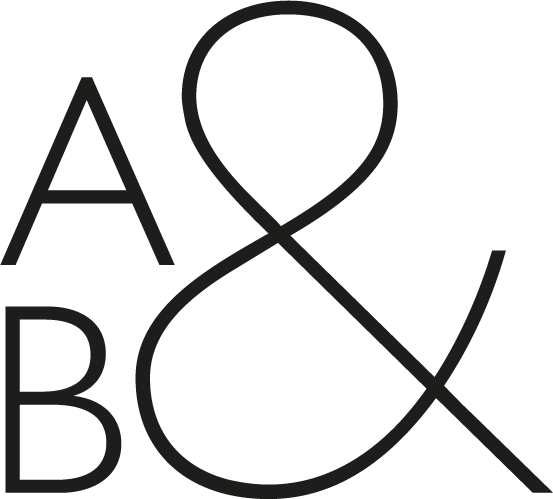 Kirjaa tähän yrityksenne / tuotteenne:
KILPAILUKYKY-TEKIJÄT
KILPAILUETU-TEKIJÄT
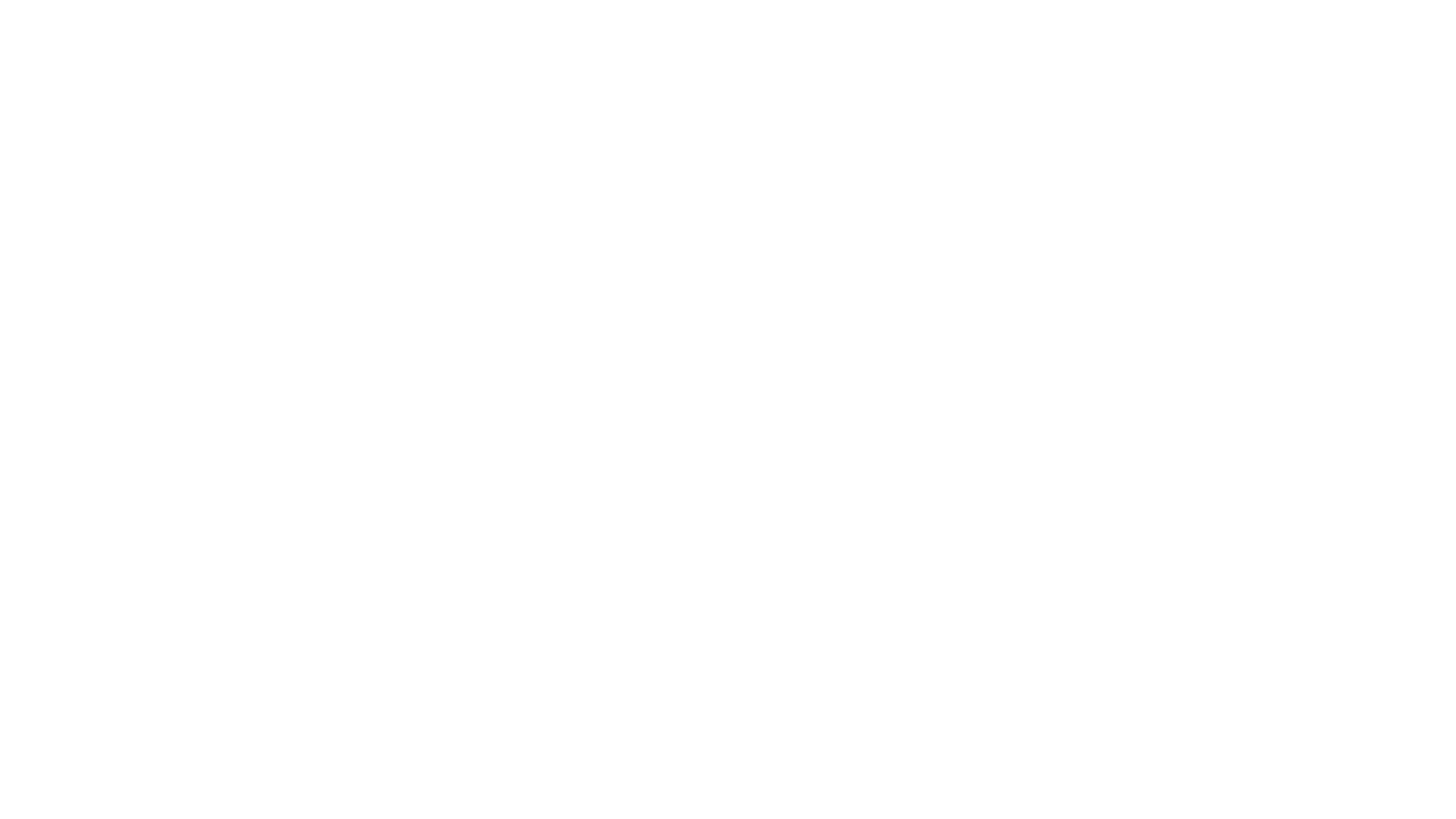 Todellinen kilpailuetu on a) tärkeää asiakkaalle eli hän on valmis maksamaan siitä ja b) erottelee aidosti kilpailijoista
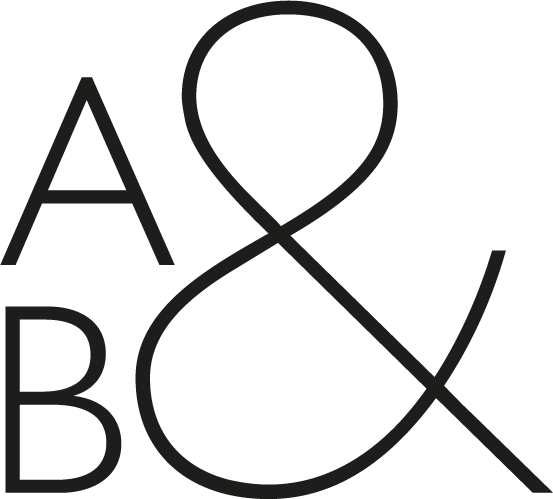 KÄRKIVIESTIMME:
TARINA / HISSIPUHEEMME:
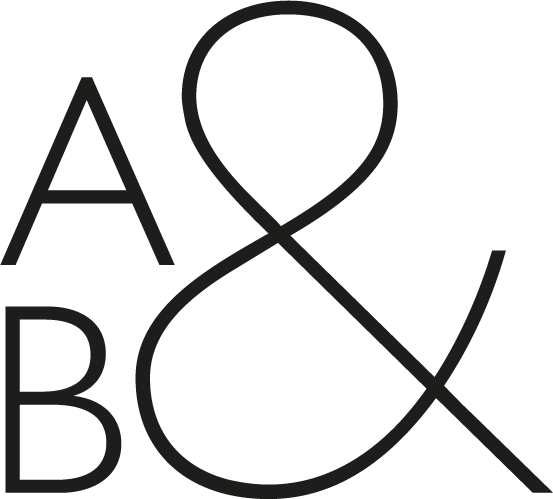 Tehtävä: Ihanneasiakkaalle uutta sisältöä julkaisuun! 

Tämän päivän harjoituksen jälkeen teillä on työstettynä ostopolun mukaisia sisältöjä sekä toimenpiteitä ja kanavia joissa niitä kannattaa julkaista. Lisäksi olette määritelleet vastuuhenkilöitä. 
 
Valitkaa toimenpiteistä ensimmäiset sisällöt, jotka lähdette laatimaan ja julkaisemaan tai muut toimenpiteet jotka laitatte liikkeelle uusilla sisällöillä. 

Seuraavassa päivässä sisällöistä työstetään kampanja.
Tietoisuus
Kiinnostus ja vertailu
Harkinta ja Ostopäätös
Asiakkuus &  lisämyynti
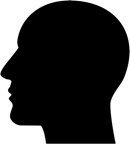 Timo toimitusjohtaja / Riina Perheenäiti
Kampanjatyöpohjan avulla luokaa kampanjasuunnitelma valitsemaanne digimarkkinoinnin keinoja hyödyntäen
Työpohja 
löytyy oppimisalustalta
TAVOITTEETJAMITTARIT
KAMPANJA-SUUNNITELMA
BUDJETTI
KOHDE-RYHMÄ
LUOVA SUUNNI-TELMA
KANAVAT
TAVOITTEETJAMITTARIT
1
1.
Määrittele markkinoinnille tarkat tavoitteet, muuten et tiedä onko markkinointi onnistunut vai ei!
Markkinoinnin tavoitteiden tulee pohjautua liiketoiminnan tavoitteisiin
Millainen on hyvä tavoite markkinoinnissa?
Hyvien tavoitteiden määrittämiseen löytyy useitakin eri malleja, mutta yksi käytetyimmistä on SMART-kaava, jonka mukaan hyvä tavoite on…
Esimerkkejä markkinoinnin tavoitteista:
Hyvä tavoite:
“Kasvattaa liidimäärää 50 kuukausittaiseen liidiin seuraavan 6 kuukauden aikana.”
“Saavuttaa 3 000 000 euron liikevaihto eli tehdä 10 uutta kauppaa seuraavan 12 kuukauden aikana.”
“Kasvattaa blogin lukijamäärää 8 % lisäämällä julkaisu-tahtia nykyisestä kahdesta artikkelista neljään per kuukausi.”
“Saada vuoden päästä joka kuukausi 4 avointa työhakemusta.”
Huono tavoite:

“Saada lisää liidejä.”

“Kasvattaa myyntiä.”

“Kasvattaa blogin lukijamäärää.”

“Parantaa työnantajamielikuvaa.”
1. Tavoitteet ja mittarit kampanjalle
Kirjoita tähän kampanjan tavoitteet ja millä mittareilla niiden toteutumista mittaatte.
TAVOITTEETJAMITTARIT
2
KOHDE-RYHMÄ
2. Kohderyhmä? Miten rajaamme kenelle kampanjaa näytetään? Teidän ICP? Teidän asiakasarkkityyppi?
Tuo tähän ostajapersoonasta ydintietoja ja kirjaa kenelle kampanja kohdennetaan.
TAVOITTEETJAMITTARIT
3
KOHDE-RYHMÄ
KANAVAT
3.
Ymmärrä eri kanavien tarkoitus ja miten ne toimivat. 
Missä kanavissa kohderyhmäsi edustajat ovat?
3. Kanavat Missä kanavissa kampanjaa näytetään?
Kirjaa tähän valitut kanavat. Muista, kirjata myös ne kanavat joille kampanjan viestit  johdattavat asiakkaan!
TAVOITTEETJAMITTARIT
4
KOHDE-RYHMÄ
LUOVA SUUNNI-TELMA
KANAVAT
ESIMERKKI
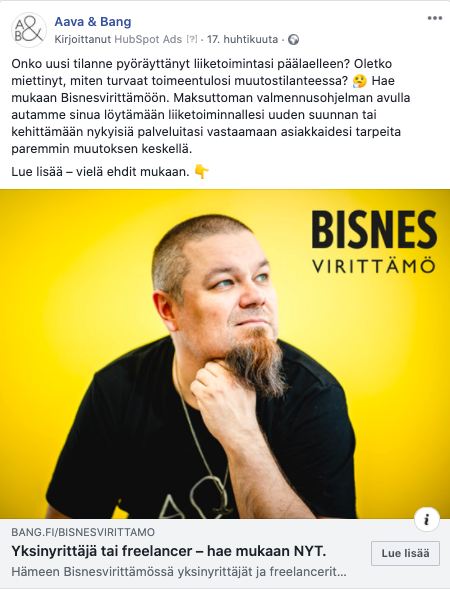 Interest
Attention
Koukuttavan kuvatekstin salaisuus
Desire
Action
Tämän päivän sisältötulvassa potentiaalisen asiakkaan huomio on entistä vaikeampaa saada. Laadukkaan kuvan lisäksi kuvatekstillä ja erityisesti ensimmäisillä lauseilla on suuri merkitys siinä, luetaanko teksti kokonaan. Kuvatekstin rakenteeseen on useita erilaisia malleja, joista esimerkiksi AIDA on melko toimiva. AIDA tulee lyhenteistä Attention (huomio), Interest (kiinnostus), Desire (kokeilunhalu) ja Action (toiminta).
Attention
4. Luova osuus Palaa viime kerralla tekemäänne ostopolkuun.
Kirjaa tähän aiemmin tekemästänne ostopolusta millä sisällöillä lähdette kampanjoimaan? Tekstit? Videot? Kuvat?
TAVOITTEETJAMITTARIT
5
BUDJETTI
KOHDE-RYHMÄ
LUOVA SUUNNI-TELMA
KANAVAT
Ymmärrä mistä maksat.Muista kampanjatavoitteesi.
Maksatko näyttökerroista vai klikkauksista?
5. Budjetti Paljonko meillä on käytössä rahaa kampanjaan?
Kirjaa tähän paljonko käytämme rahaa, kuinka jaamme sen kanavien kesken. Entä säästämmekö ReMarketingiin osan budjetista? Paljonko kulutamme päivässä ja paljonko koko kampanjan aikana?
TULOSKORTIN RAKENTAMINEN
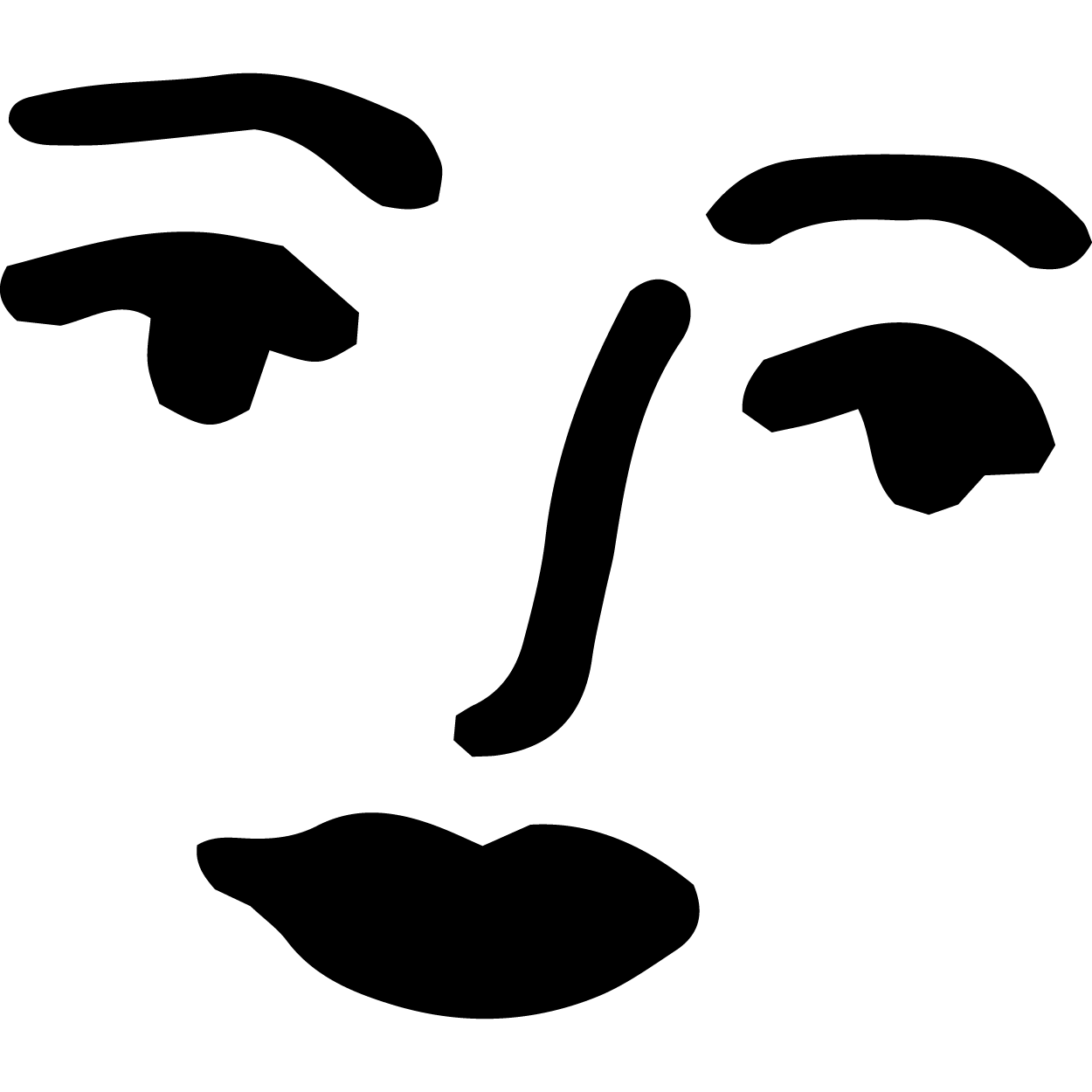 ROAP - MITTARISTO
RESULTS
OBJECTIVES
ACTIVITIES
PEOPLE
1. BRÄNDI
RESULT
OBJECTIVES
ACTIONS
PEOPLE & RESOURCES
2. (UUSASIAKAS)MYYNTI
RESULT
OBJECTIVES
ACTIONS
PEOPLE & RESOURCES
3. ASIAKKUUS
RESULT
RESULT
OBJECTIVES
OBJECTIVES
ACTIONS
ACTIONS
PEOPLE & RESOURCES
PEOPLE & RESOURCES
4. TYÖNTEKIJÄT
RESULT
RESULT
OBJECTIVES
OBJECTIVES
ACTIONS
ACTIONS
PEOPLE & RESOURCES
PEOPLE & RESOURCES
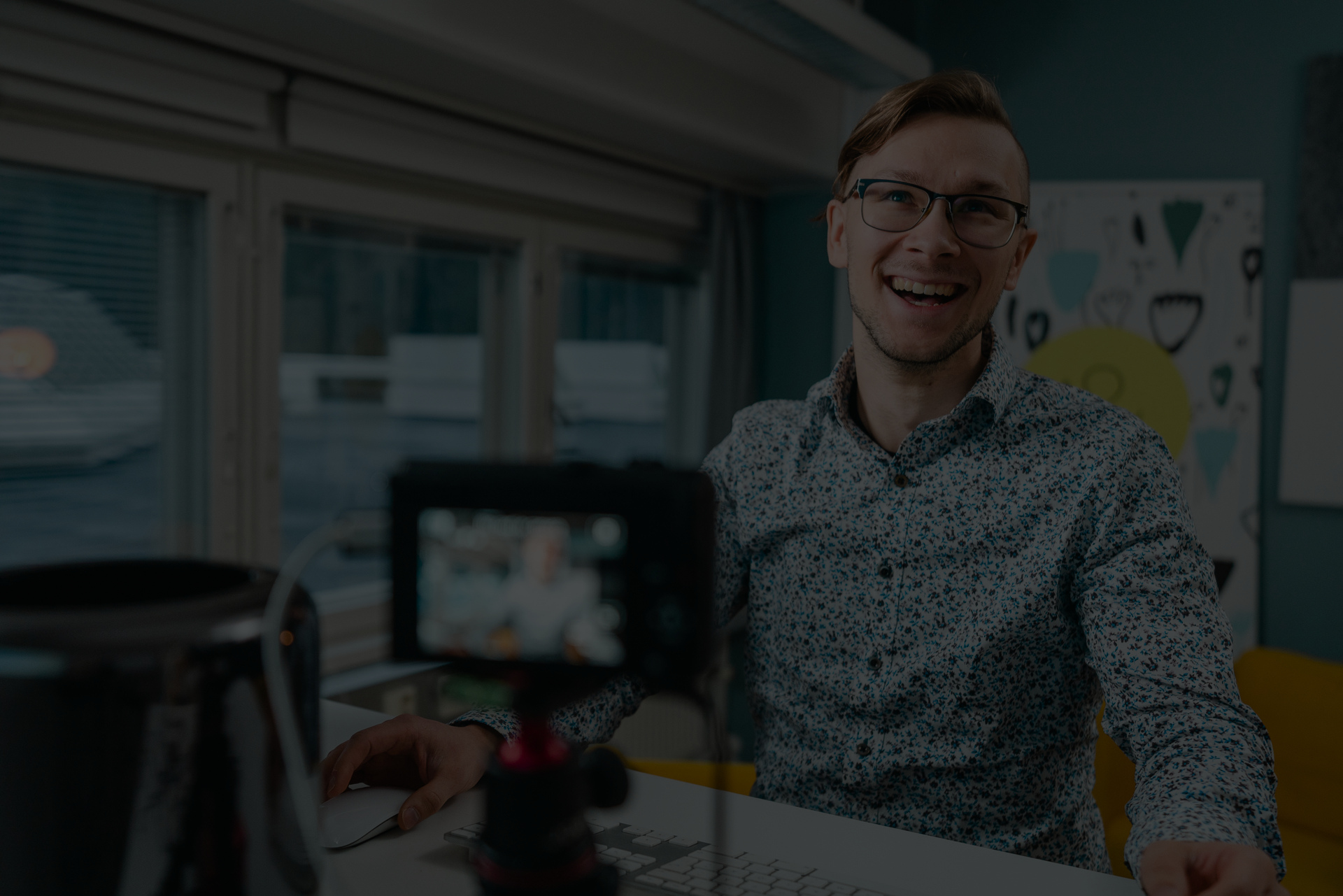 Ryhmäkeskustelu
Rakentakaa oman yrityksenne 
tuloskortti!
JÄRJESTELMÄN VAATIVUUSMÄÄRITTELY
Tehtävä 1. Tehkää MyMa-järjestelmänne vaatimusmäärittely

Mitä haluatte seurata ja/tai mitata?
Mitä tarpeita on myynnillä, mitä markkinoinnilla,
mitä johdolla, entä muilla?

Kontaktitietojen vaatimukset:
Myynnin vaatimukset:
Markkinoinnin vaatimukset:
Muut vaatimukset:
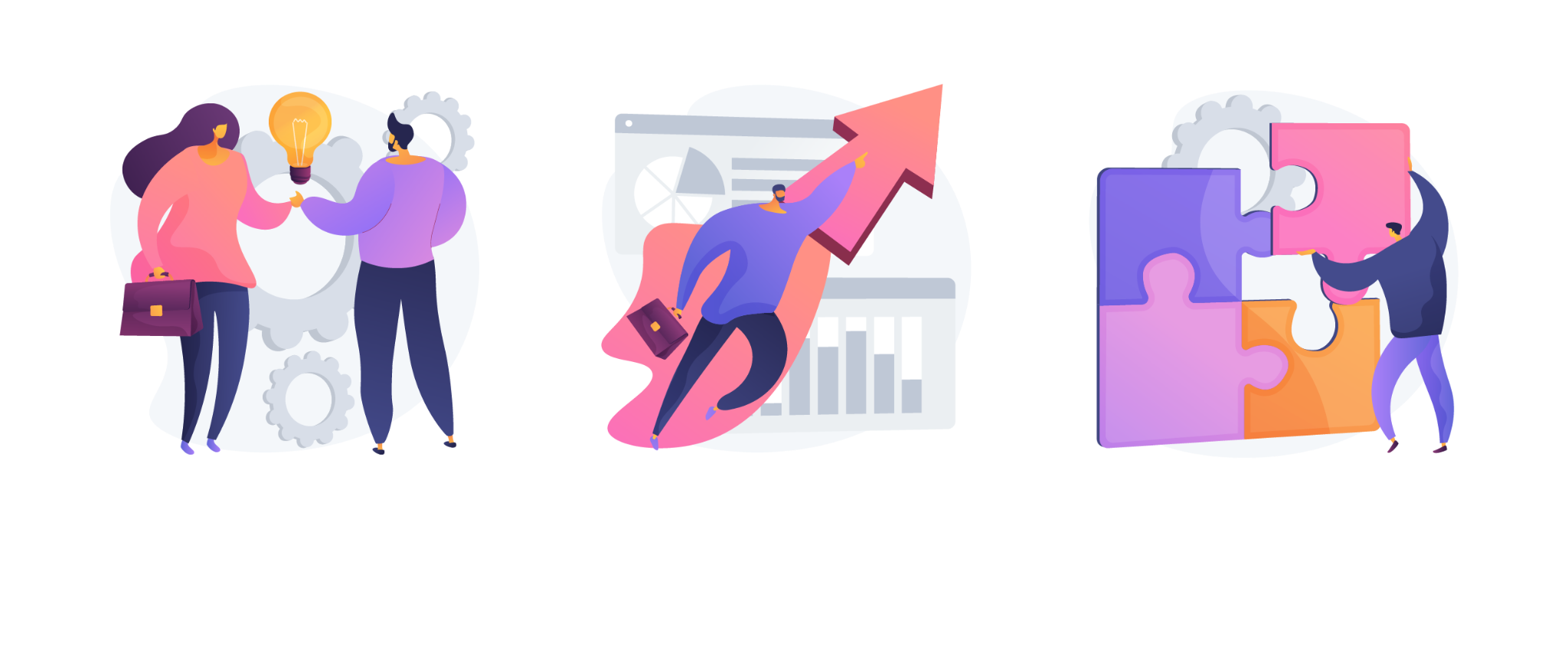 Mitä tietoa meidän pitää saada seuraavien otsikoiden alta?
Markkinoinnin vaatimukset
Kontaktitietojen vaatimukset:
Myynnin vaatimukset:
Mitä raportteja markkinointi tarvitsee? 
Millaisia toiminnallisuuksia tarvitsemme?
xx
Mitä raportointia / tietoa haluamme ulos kontakteista?
Mitä tietoa se vaatii yksittäiseltä kontaktilta järjestelmässä?

xx
xx
Mitä raportteja myyjä ja myyntitiimi tarvitsevat?
Millaisia toiminnallisuuksia tarvitsemme?
xx
xx
Muut vaatimukset:
xx
Esimerkki:
Mitä tietoa meidän pitää saada seuraavien otsikoiden alta?
Markkinoinnin vaatimukset
Kontaktitietojen vaatimukset:
Myynnin vaatimukset:
Sähköpostipohjien luonti
Sähköpostien lähetys
Sähköpostilistojen luonti
Sähköpostiviestien segmentointi
Sähköpostiviestiketjujen automatisointi
SMS viestit
Konversion jälkeinen automaatioviestintä
Yhteystiedot
Sähköposti
Puhelinnumero
Osoitetieto
Ostotiedot
Milloin tilannut
Mitä tilannut
Asiakkuus
Kerta-asiakas / projektiasiakas
Kuukausiasiakas / jatkuva asiakkuus
Myyntiputket
Myyntiputken eri vaiheisiin trigger automaatioviesteille
Muistutusviestit myynnille aikataulupohjaisesti (inactive contact)
Automaatioviestiputket uusille partnereille (kun aloittaa)
Prospektointi ja ABM-ajattelu
Muut vaatimukset:
Lomakeintegraatiot
Rajapinta
Tehtävä 2.Myynnin ja markkinoinnin tehtävät ja roolit 
meidän MyMa-mallissa?
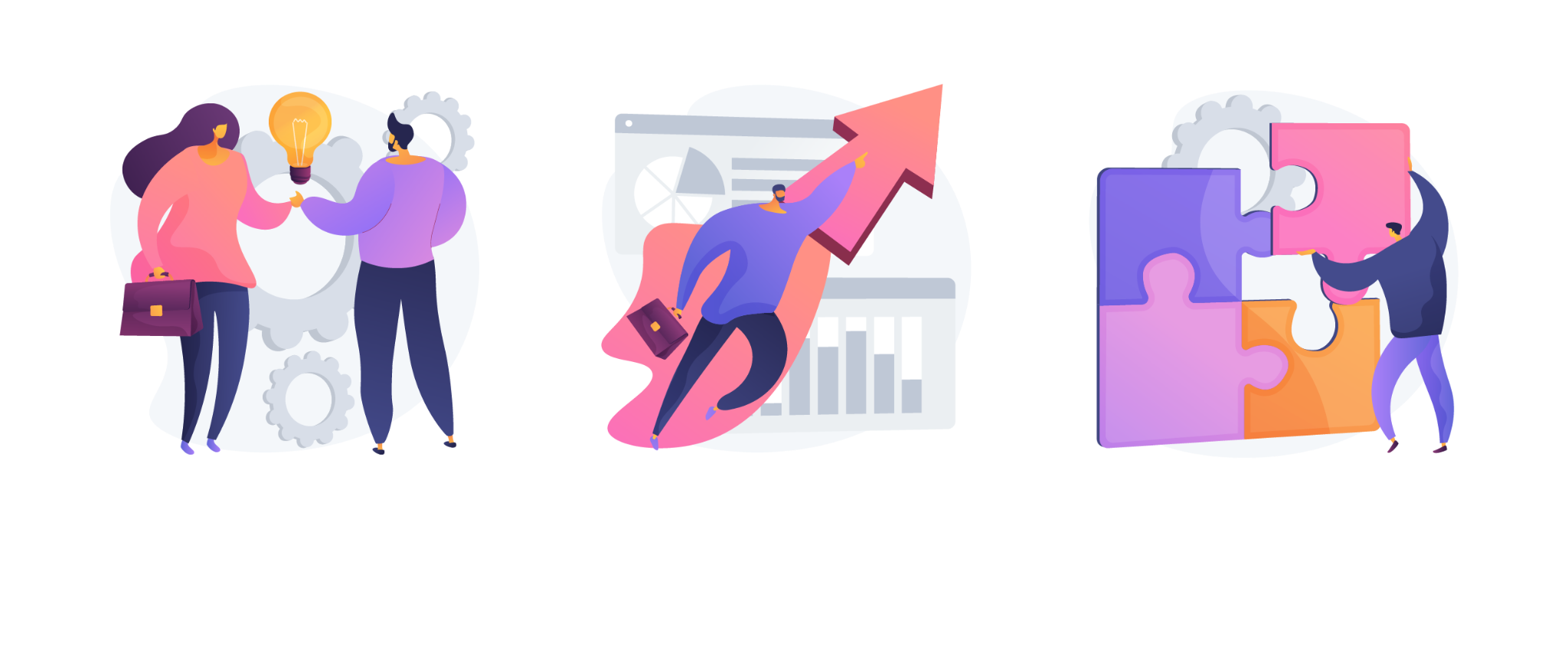 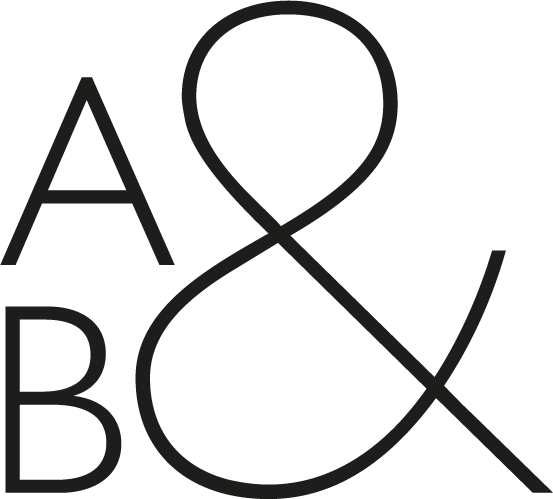 Työstöohjeet!
Käykää läpi seuraavassa kahdessa taulukossa olevista tehtävistä mitkä ovat teillä relevantteja. Lisätkää tarvittaessa tyhjiin sarakkeisiin puuttuvia tehtäviä.
Merkatkaa kullekin tehtävälle ainakin kuka/ketkä tekevät tehtävän (R) ja kuka on vetovastuussa tehtävästä (A) eli kuka projektoi tehtävän ja on vastuussa että se tulee tehdyksi (RACI).
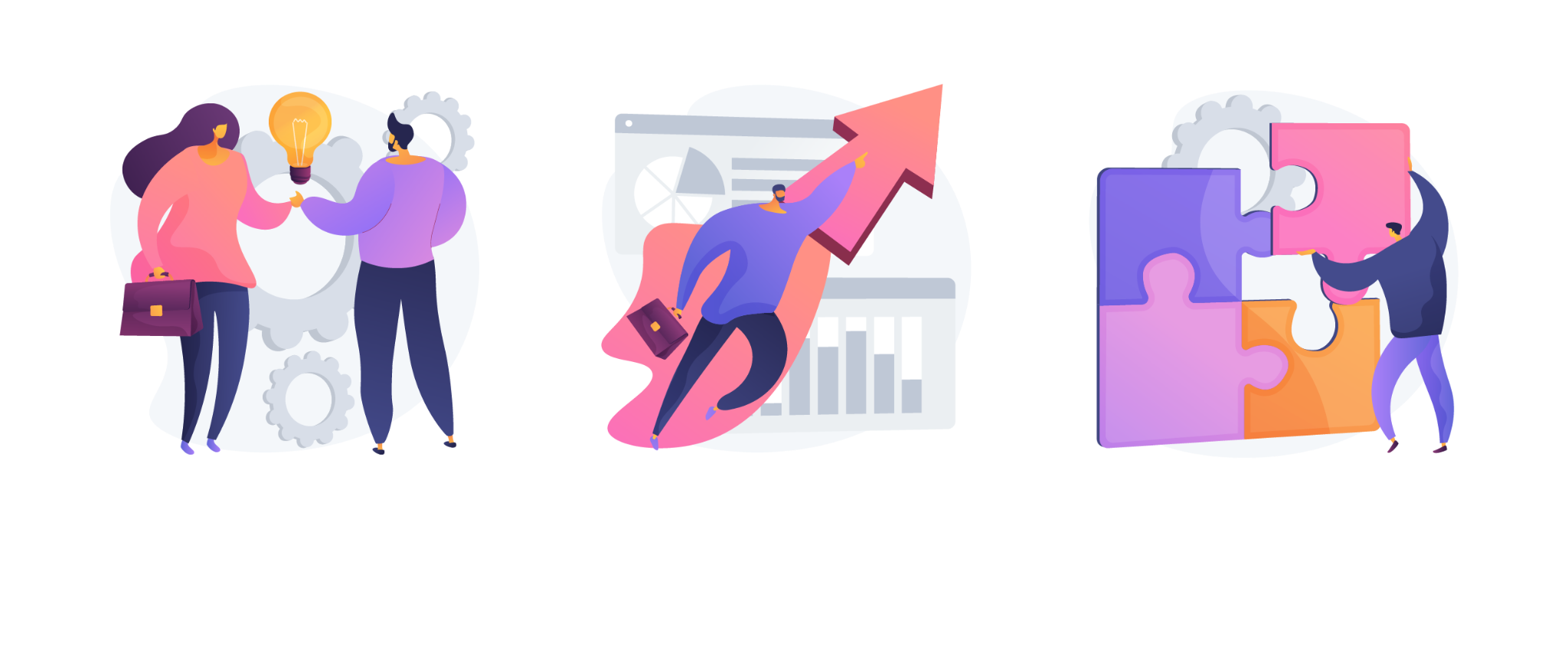 R =   responsible (vastuullinen) => R-henkilö suorittaa annetun tehtävän tai on osa suoritustiimiä. Jokaisella tehtävällä on ainakin yksi R-henkilö
A =   accountable (vastuussa oleva) => A-henkilö valvoo, että tehtävä tulee valmiiksi. Jokaisella tehtävällä on vain yksi A-henkilö
C =   consulted (neuvoja) => C-henkilöltä voidaan kysyä ohjeita ja neuvoja. Jokaisella tehtävällä voi olla nolla – rajaton määrä C-henkilöä
I =    informed (tiedotettava) =>  I-henkilöä tiedotetaan tehtävän suorittamisesta. Jokaisella tehtävällä voi olla nolla – rajaton määrä I-henkilöä
‹#›
‹#›